«Творческое развитие ребенка –  целевая функция педагога дополнительного образования»
Педагог дополнительного образования Гневышева Александра Александровна ГБУ «Дворец творчества»
Успех каждого ребенка- главная стратегическая задача в образовании
Помочь раскрыть творческий потенциал, 
Обогатить духовно,  привить    хорошие манеры,
 Помочь стать конкурентоноспособным в современном мире. 
 Научить видеть и чувствовать прекрасное,
Помочь обрести свободу в движении, и в мироощущении. 
Создать мотивацию к дальнейшему продолжению занятий хореографией, 
Развить компетенции 21 века
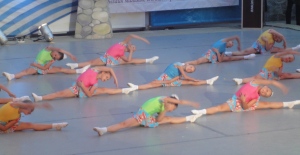 Мои педагогические секреты
Секрет №1.Учение с увлечением
Урок как единый сюжет, урок-сказка и история
Связь танца   с музыкой,  словом, рисунком, пантомимой
Создание  эстетики современной жизни, с умением  видеть красоту
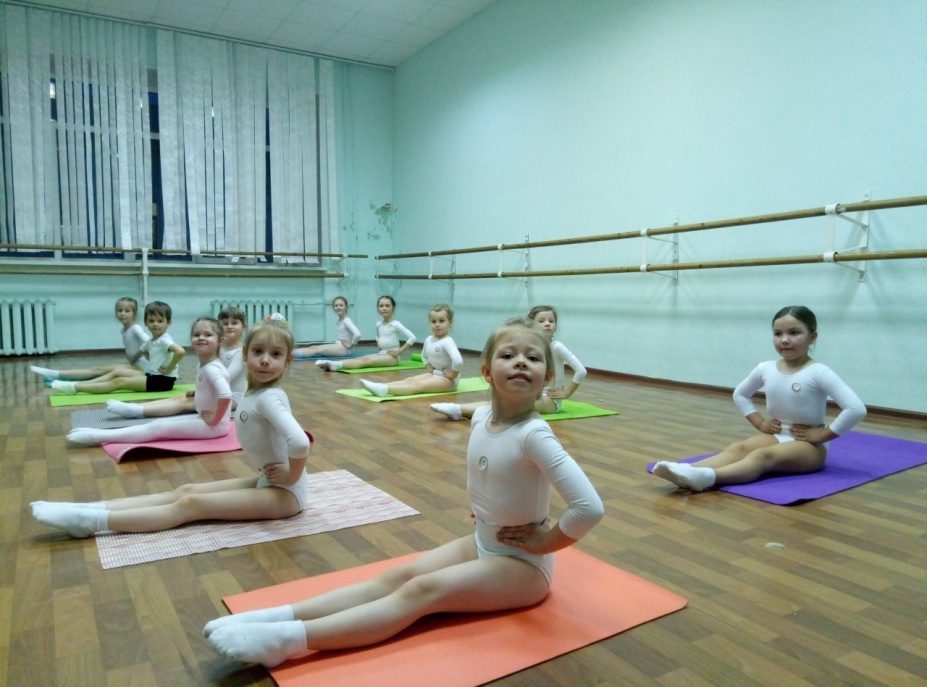 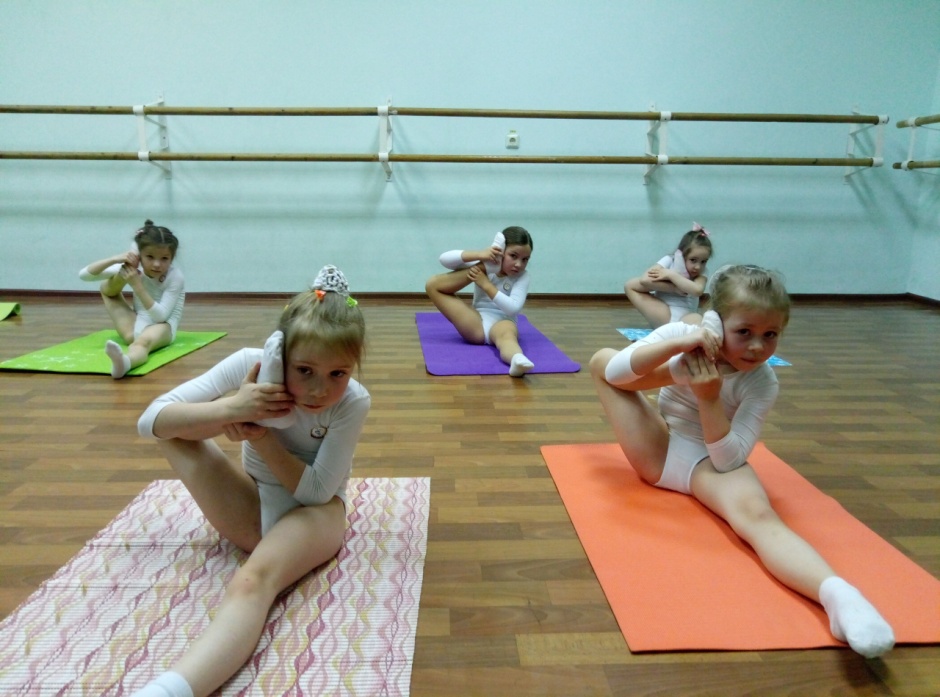 Мои педагогические секреты
Секрет №2.Пространство добрых отношений
Мои  союзники- родители
Атмосфера добра и понимания
Выстраивание отношений с разными организациями, коллегами из других учреждений
Демонстрация уверенности , успешности и  добрых отношений.
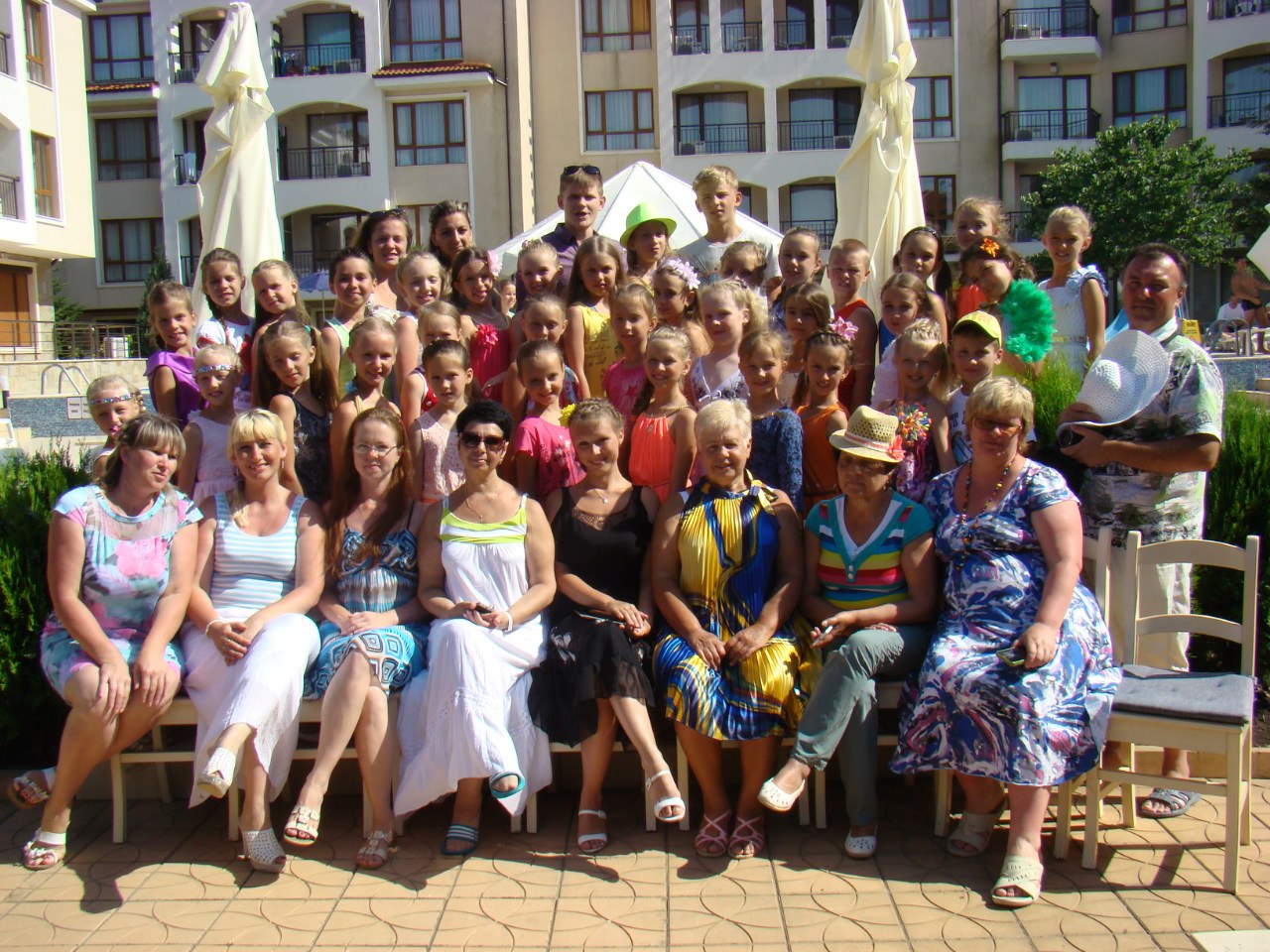 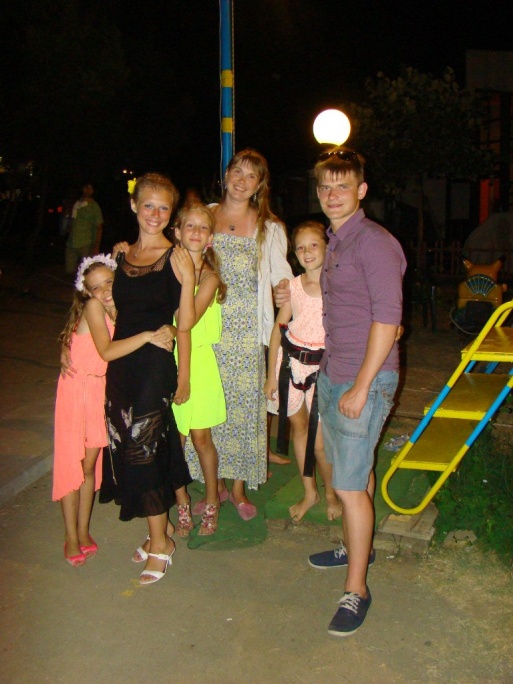 Мои педагогические секреты
Секрет №3.Каждая личность - большая ценность. 
 Время быть личностью
Помочь  разобраться в себе, снять страхи, увидеть себя со стороны
Увидеть, разглядеть, не пропустить в ребенке самое лучшее, что в нем есть,
Дать импульс к самосовершенствованию через развитие творчества
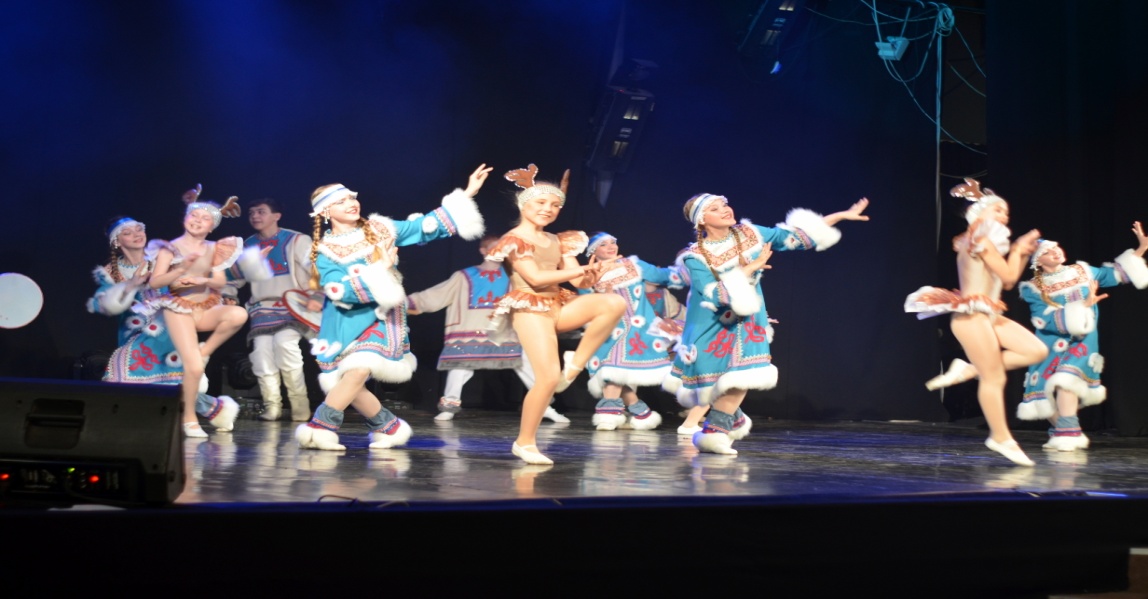 Мои педагогические секреты
Секрет №4. Профессионально и личностно расти и продвигаться.
 Новые знания, опыт и достижения - открывают новые горизонты
Двигаться в ногу со временем вместе со своими детьми - главная позиция педагога
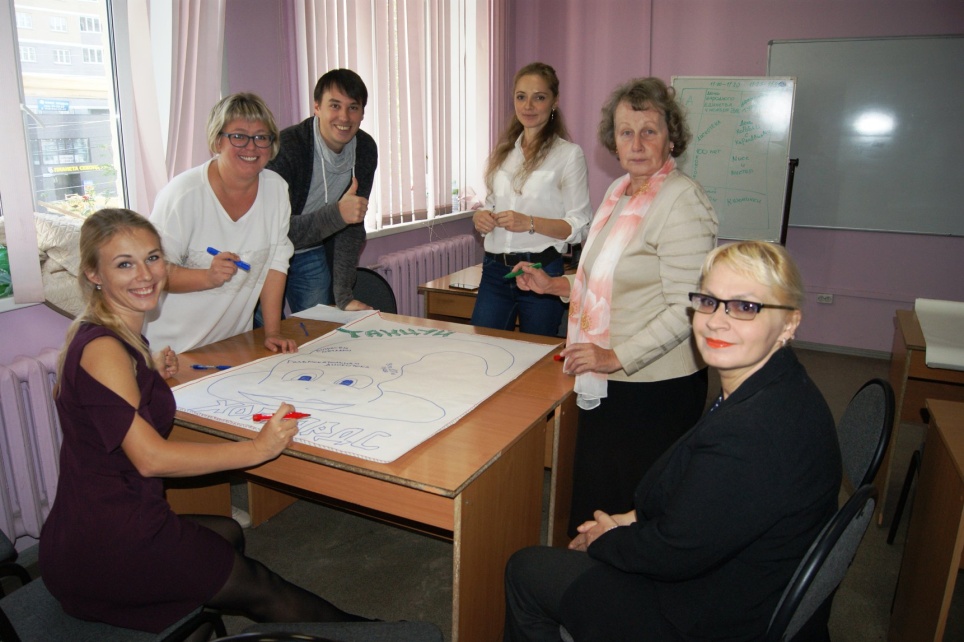 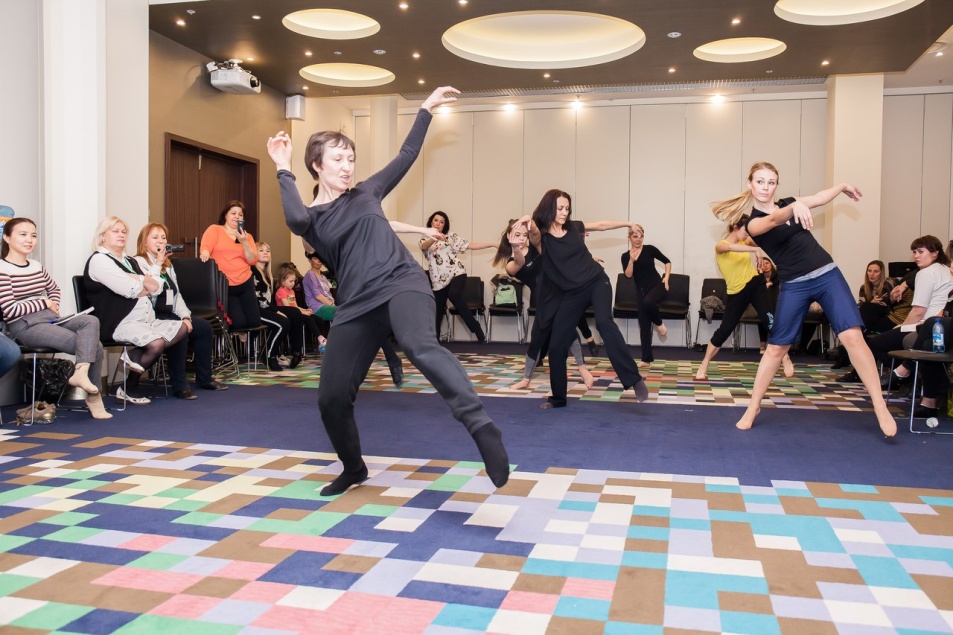 Мои педагогические секреты
Секрет №5.Умение работать в команде  
Умение работать в команде, 
Принимать самостоятельные решения, проявлять  инициативу, 
Слышать коллег, 
Искать источники для продвижения и роста
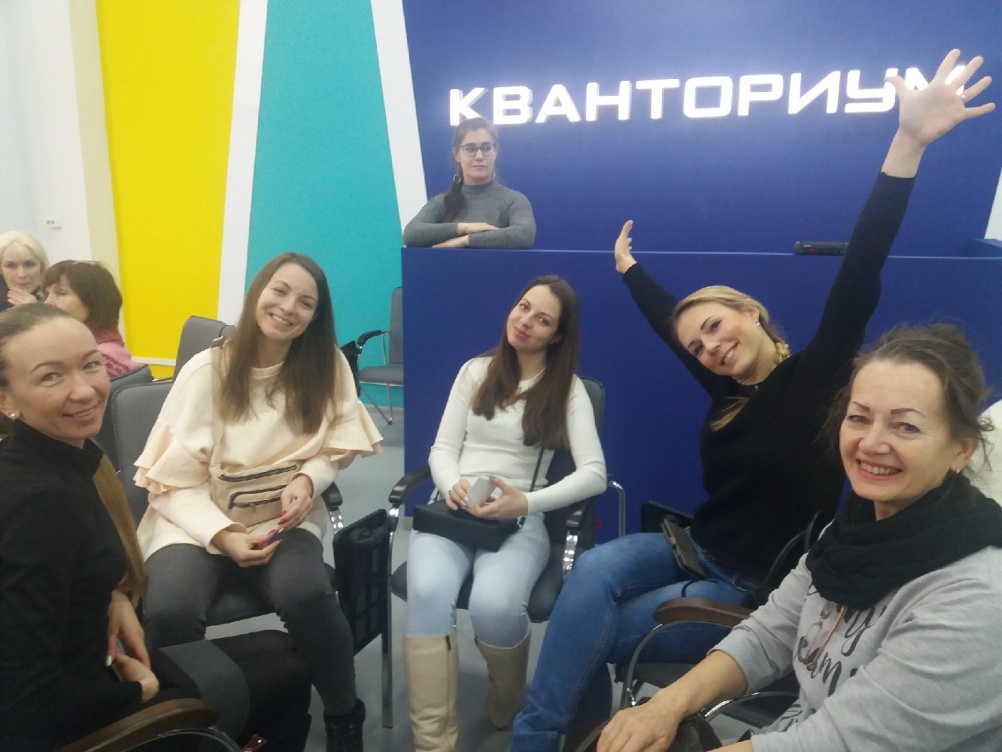 Мои педагогические секреты
Секрет №6 Площадка детских возможностей.  
Урок- площадка для  самореализации. 
Участие в фестивалях, конкурсах, гастрольных поездках. 
Индивидуальная траектория для каждого
Увлечь  ,помочь преодолеть сложности, адаптировать под каждого танцора элементы программы.
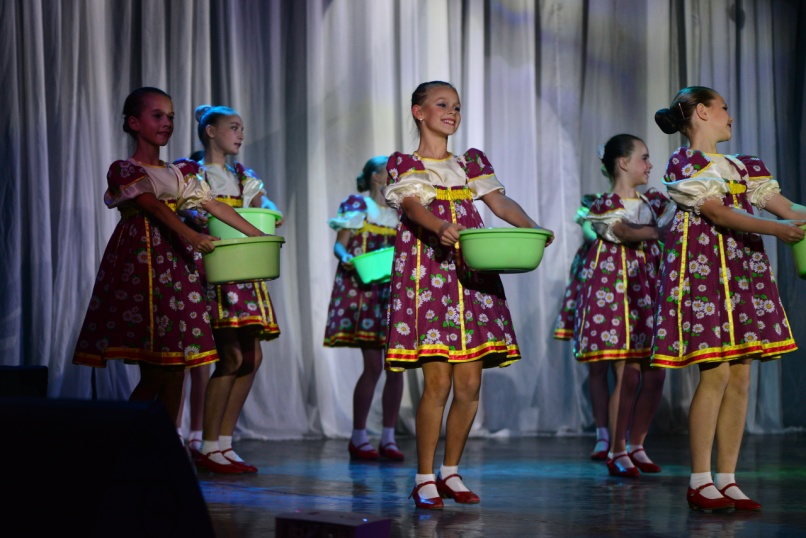 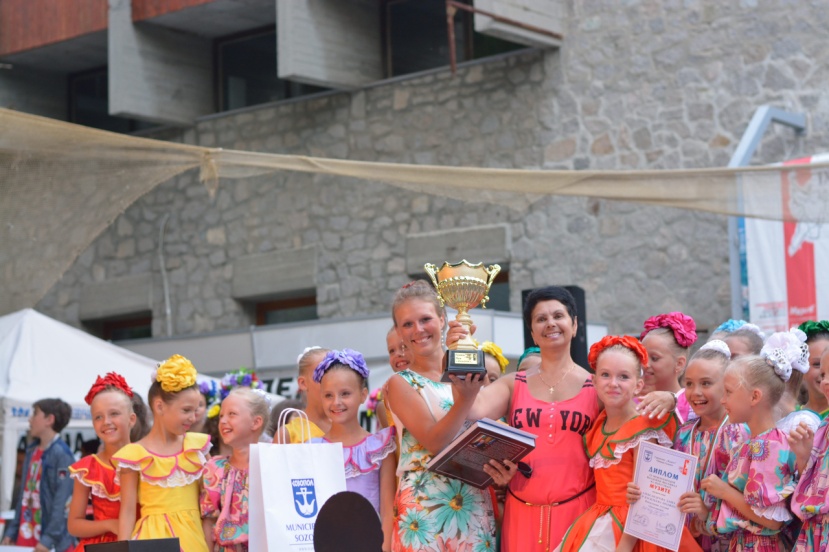 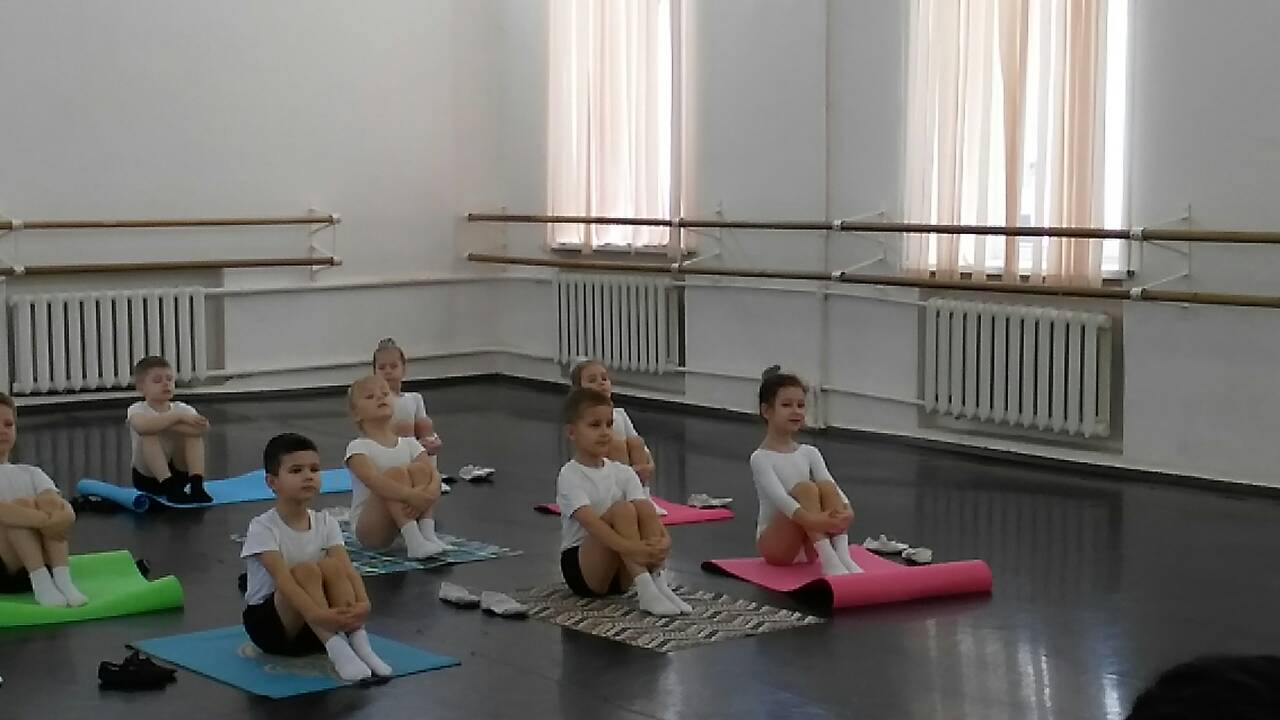 Мои педагогические секреты
Секрет №7 Следовать традициям
Приобщить детей к  истории коллектива , к сложившимся традициям, 
Объединить вокруг общих дел -праздников, поздравлений, «дворцовских» событий и мероприятий
 Научить  общаться, дорожить мнением других, делать подарки и добрые дела для других
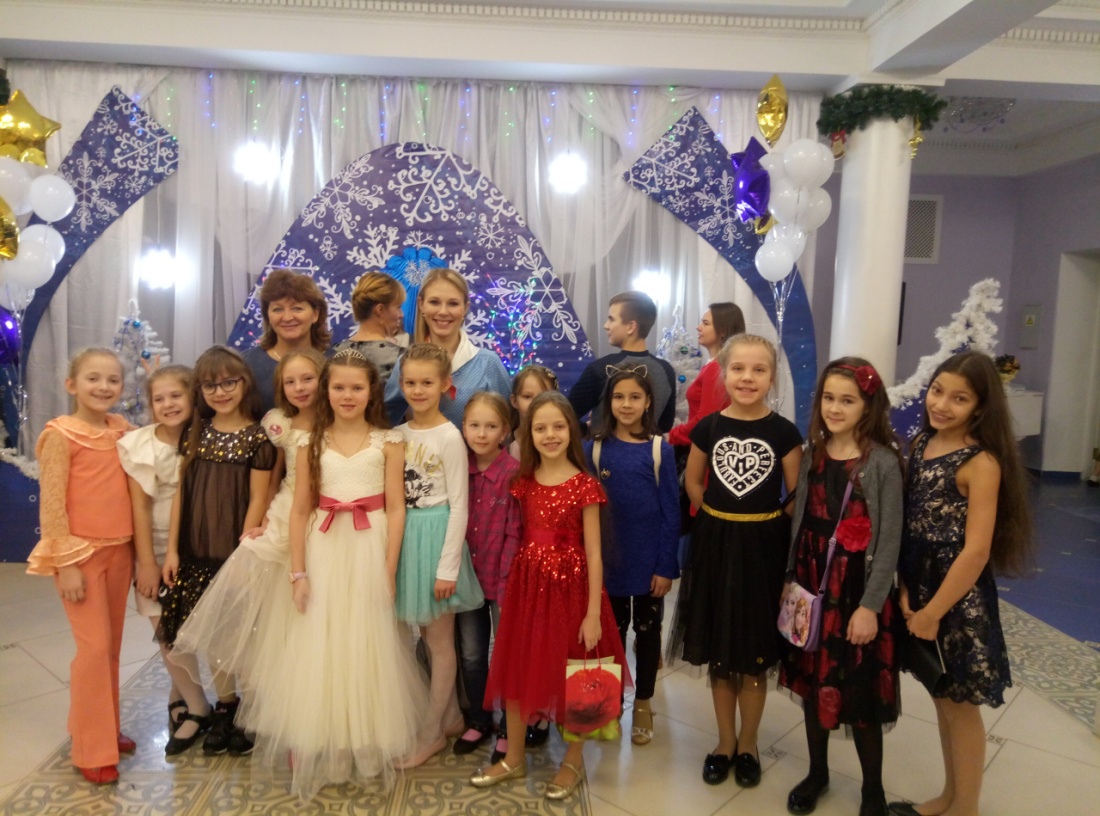 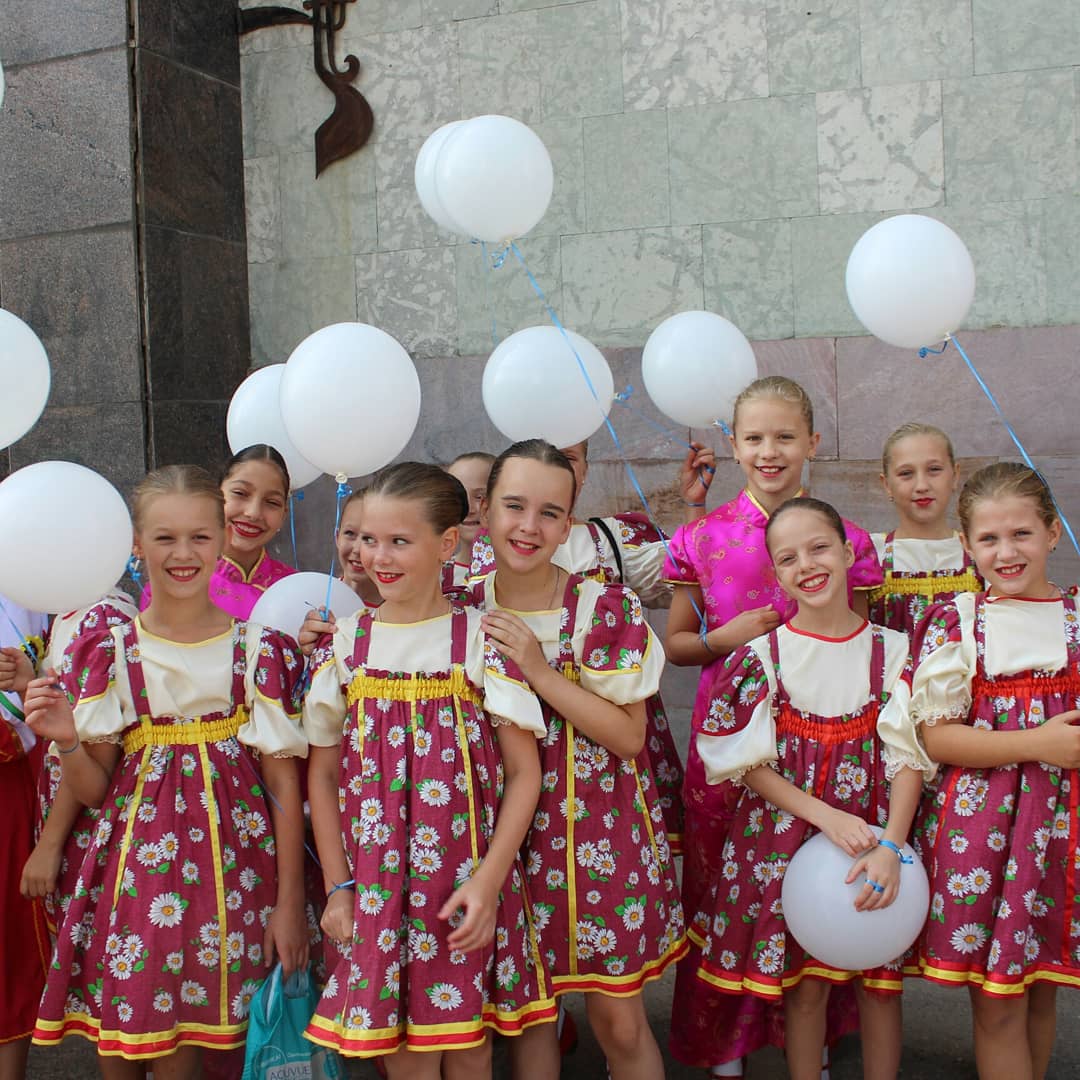 Мои педагогические секреты
Секрет №8 Программа- путь к педагогическим результатам.
Осмысление собственной деятельности
Определение перспектив педагогической деятельности
Определение траектории – от цели к результату, с использованием современных средств и технологий.
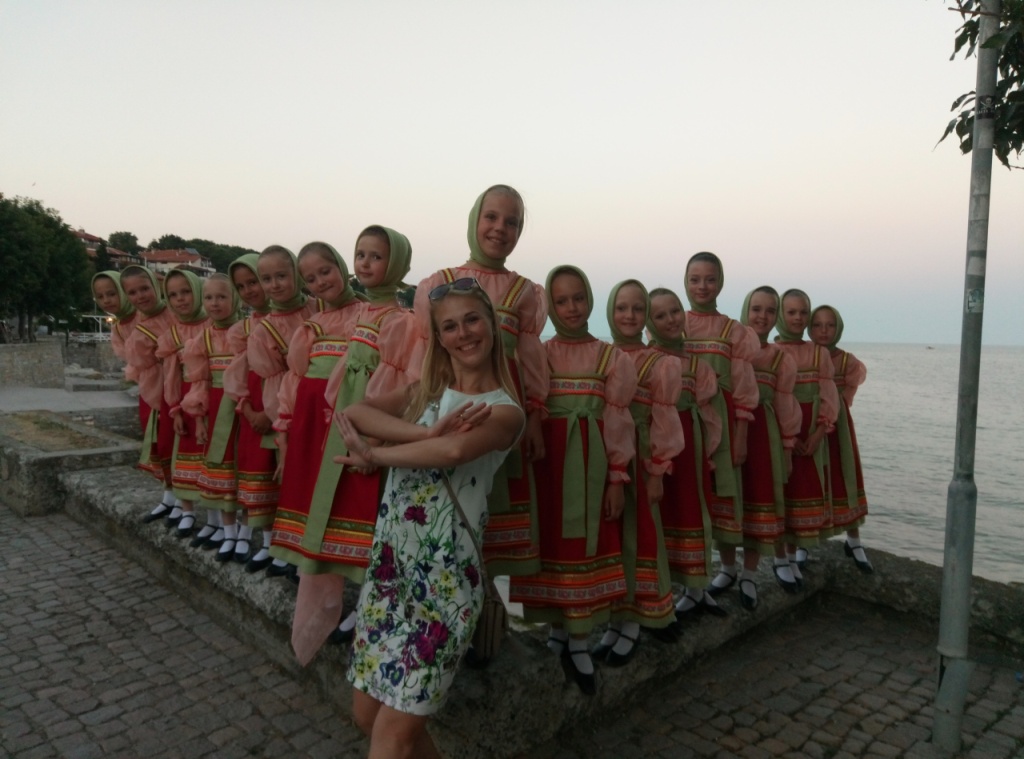 От цели - к результату
Изменения ,которые происходят в детях.
Детские творческие достижения, концерты, фестивали
Удовлетворенность и детей и их родителей.
Успешное освоение программы, прохождение итоговой и промежуточной аттестации.
Наличие системы партнерства с  родителями, культурно - досуговыми организациями, социальными партнерами–
Формирование  качеств  softskils ( Готовность вхождения в социум
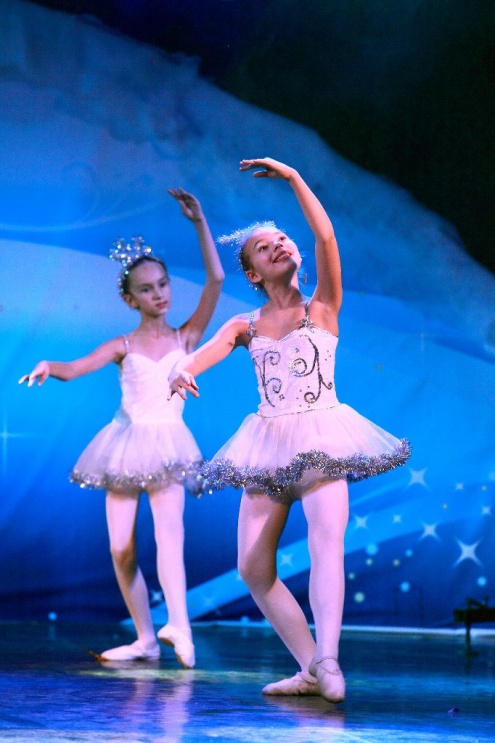 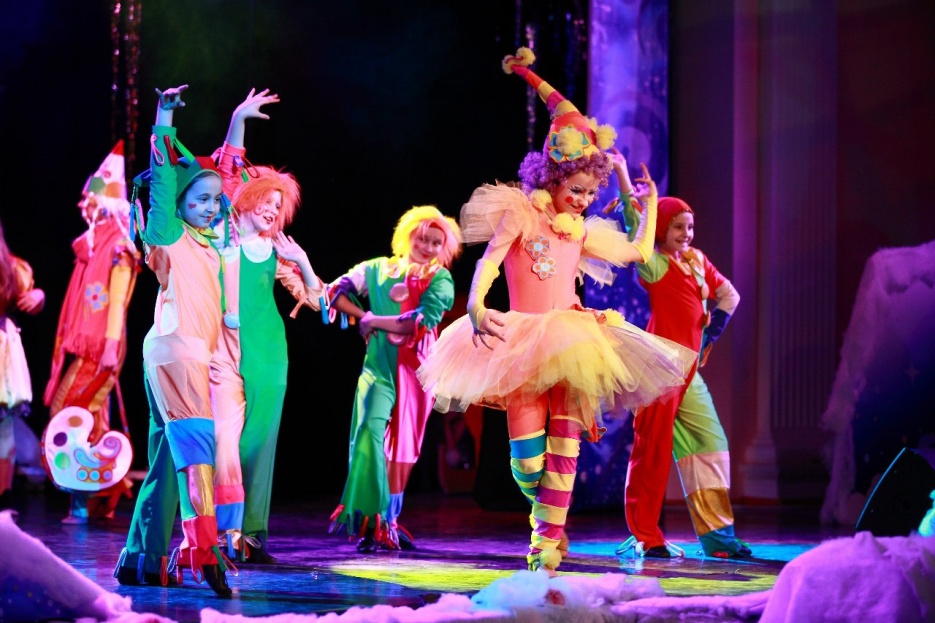 Что дало тебе занятие в объединении?
НОВИЗНА И ПРОДУКТИВНОСТЬ
Новизна:
Наличие   авторских методик творческого развития обучающихся, основанных на сюжетно-ролевых играх, через сюжет, образ, композицию  раскрывающих  внутреннее состояние юного танцора могут быть представлены массовой практике
Определены потенциалы  предметно-эстетической среды на занятиях хореографии
Определены и на практике проверены условия (секреты) творческого развития на занятиях хореографии.
 Осуществлен анализ практики  на основе которого выявлена сущность творческого развития ребенка в преподаваемом предмете.
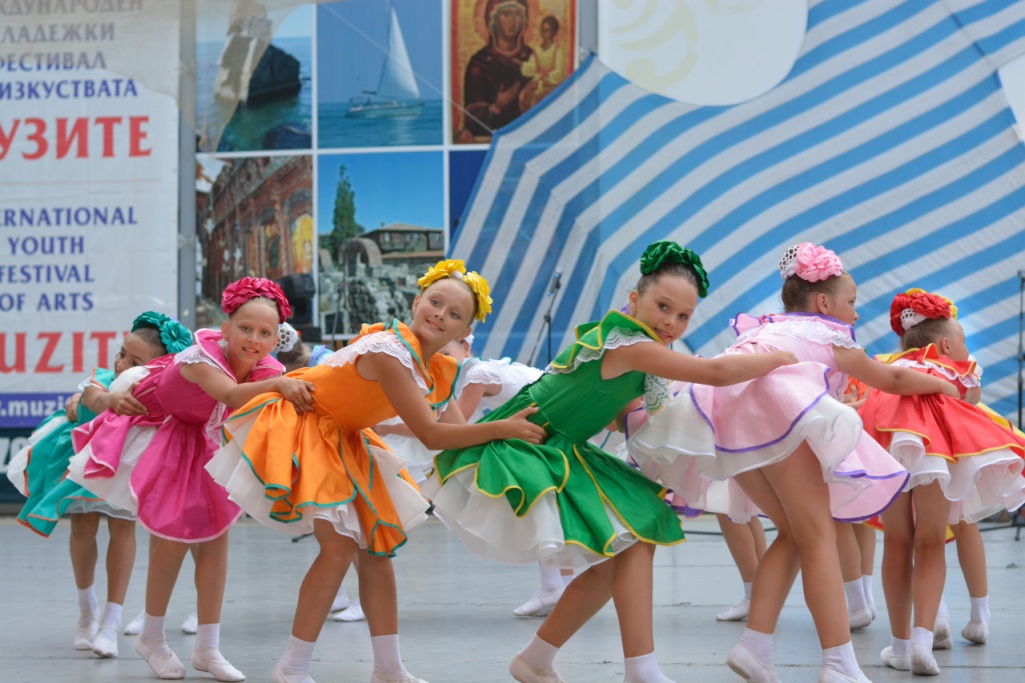 Успех каждого ребенка- главная стратегическая задача в образовании
Через движение, сюжет, образ, композицию  раскрыть внутреннее состояние и духовный мир ребенка
Создать мотивацию к дальнейшему продолжению занятий хореографией,
Развить компетенции 21 века
Научить видеть и чувствовать прекрасное,
Помочь обрести свободу в движении, и в мироощущении.
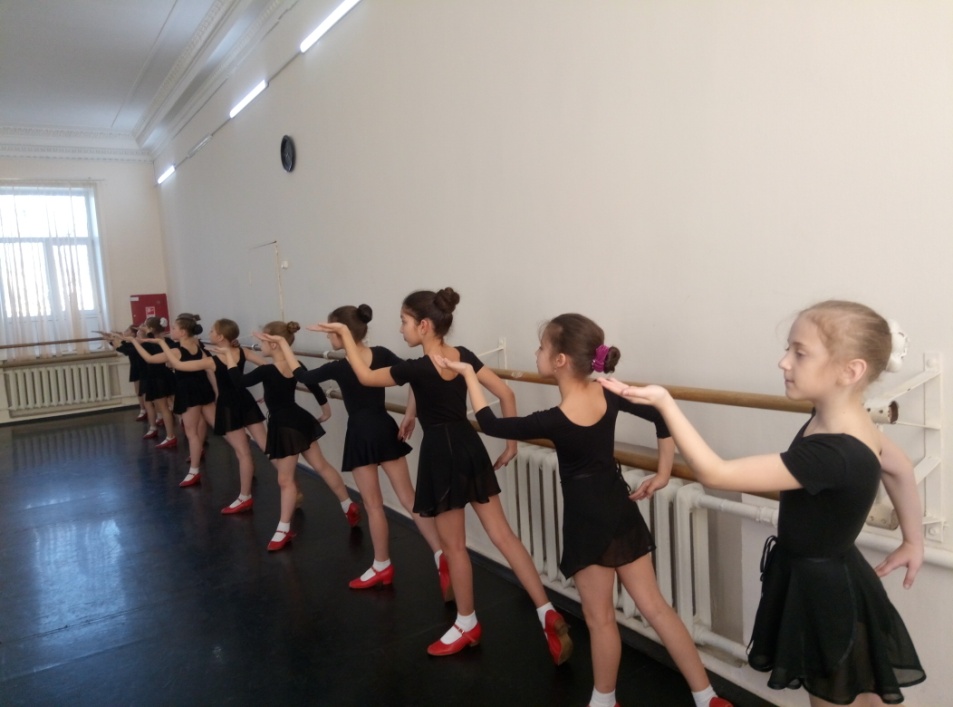 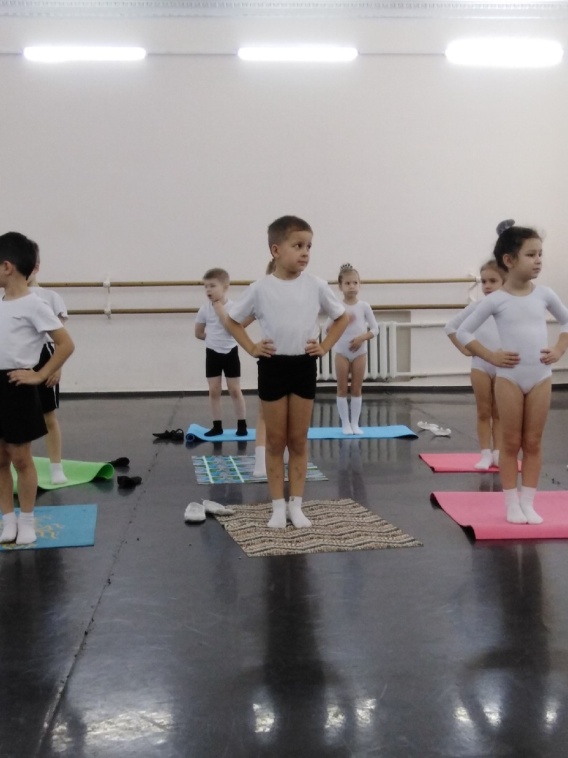 СПАСИБО ЗА ВНИМАНИЕ
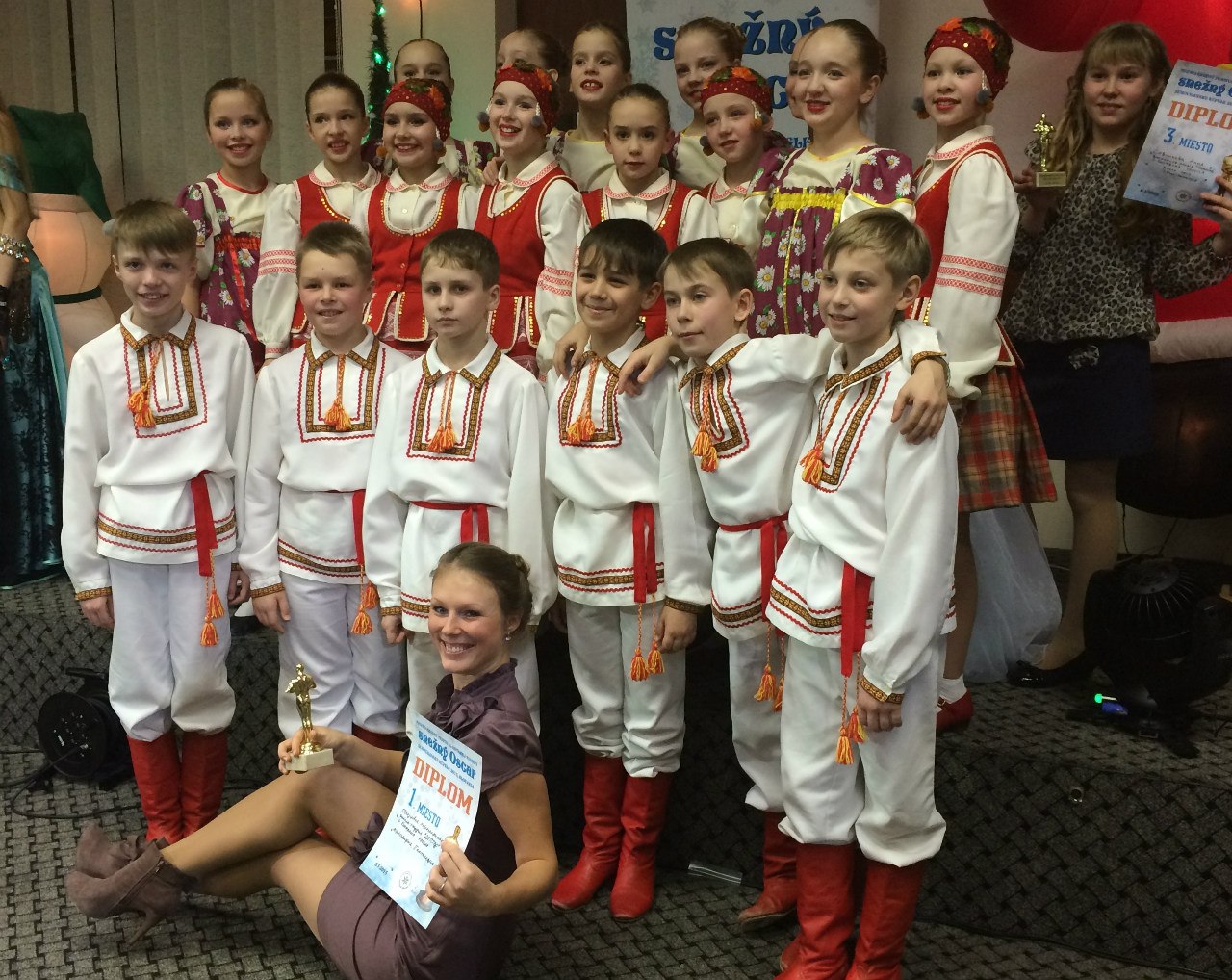